Empirické metody v lingvistice13. HODINA (3. 1. 2022)
zimní semestr 2021/2022
pondělí 17:30–19:05
Adam Kříž
DOKONČEN SBĚR DAT
Co dál?

Data je nutné vyhodnotit > interpretovat
STATISTIKA
> nauka, jak získat informace z nasbíraných dat

> relevantní nejen při vyhodnocení dat, nýbrž i při designu výzkumu
STATISTIKA
1. Deskriptivní statistika
analýza dat, shrnutí údajů o získaných datových souborech
např. odhalování typických trendů projevujících se v nich, identifikace atypických příkladů (datových bodů)
2. Analytická statistika
a) inferenční statistika
statistické usuzování, získávání závěrů jdoucích za konkrétní data z pořízeného datového souboru
zhodnocení spolehlivosti takových závěrů, teorie pravděpodobnosti
b) explorativní statistika
odhalování skrytých souvislostí v méně přehledných souborech dat
POPIS DAT
Čistě číselný

Tabulka

Graf
STŘEDNÍ HODNOTY (míry centrální tendence)
Aritmetický průměr (mean, average; M)
> součet hodnot / počet hodnot

> grand means: výpočet nezávislý na podskupinách v datech

> agregovaná data: průměr se počítá nejprve pro definované podskupiny > následuje výpočet průměru z průměrů podskupin
STŘEDNÍ HODNOTY
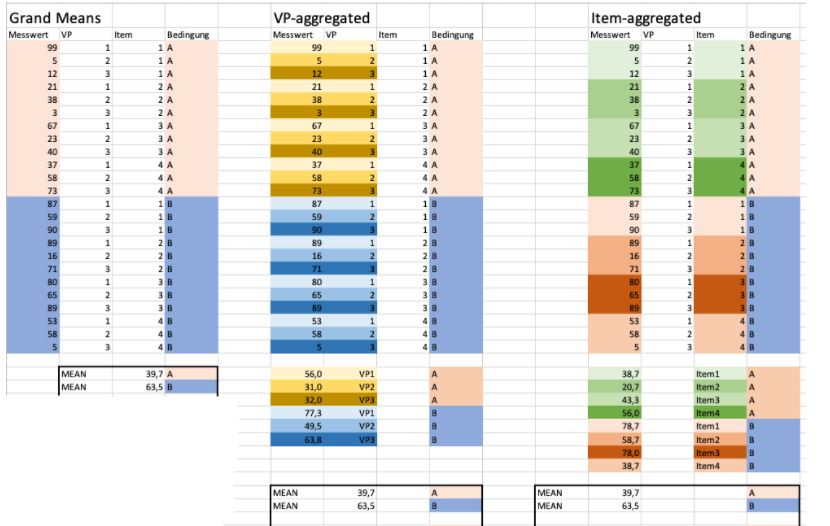 Aritmetický průměr
STŘEDNÍ HODNOTY
Aritmetický průměr (mean, average)

Datová sada A: 9, 10, 8, 9, 11, 15, 8, 12, 9, 13
	průměr: 10,4

Datová sada B: 9, 10, 8, 9, 11, 15, 8, 12, 9, 81
	průměr: 17,2
O čem to svědčí?
> průměr je velice lehce ovlivněn odlehlými, extrémními hodnotami
STŘEDNÍ HODNOTY
Aritmetický průměr (mean, average)

Datová sada A: 9, 10, 8, 9, 11, 15, 8, 12, 9, 13
	průměr: 10,4

Datová sada B: 9, 10, 8, 9, 11, 15, 8, 12, 9, 81
	průměr: 17,2
STŘEDNÍ HODNOTY
Medián (median; Me)
> prostřední hodnota v datech seřazených od nejnižší po nejvyšší hodnotu
STŘEDNÍ HODNOTY
Medián
Datová sada A: 9, 10, 8, 9, 11, 15, 8, 12, 9, 13
	> 8, 8, 9, 9, 9, 10, 11, 12, 13, 15
	Medián?
		9,5

Datová sada B: 9, 10, 8, 9, 11, 15, 8, 12, 9, 81
	> 8, 8, 9, 9, 9, 10, 11, 12, 15, 81
	Medián?
		9,5
O čem to svědčí?
Medián není tak citlivý k odlehlým hodnotám
STŘEDNÍ HODNOTY
Medián
Datová sada A: 9, 10, 8, 9, 11, 15, 8, 12, 9, 13
	> 8, 8, 9, 9, 9, 10, 11, 12, 13, 15
	Medián?
		9,5

Datová sada B: 9, 10, 8, 9, 11, 15, 8, 12, 9, 81
	> 8, 8, 9, 9, 9, 10, 11, 12, 15, 81
	Medián?
		9,5
O čem to svědčí?
Medián není tak citlivý k odlehlým hodnotám
STŘEDNÍ HODNOTY
Modus (Mo)
> hodnota vyskytující se v datech nejčastěji

Datová sada A: 9, 10, 8, 9, 11, 15, 8, 12, 9, 13
STŘEDNÍ HODNOTY A TYPY PROMĚNNÝCH
Nominální proměnná?
- modus

Ordinální proměnná?
- modus, medián

Numerická proměnná?
- modus, medián, aritmetický průměr
Ukazatelé variability (míry rozptýlenosti)
- střední hodnoty: jeden údaj, který je pro data centrální
- jak jsou ovšem data strukturována, jak jsou od sebe jednotlivé datové body vzdáleny?

> ukazatelé variability
Ukazatelé variability (míry rozptýlenosti)
Variační rozpětí (range)
> rozdíl mezi maximální a minimální hodnotou

Datová sada: 9, 10, 8, 9, 11, 15, 8, 12, 9, 13
variační rozpětí: 7 (15 – 8)

> citlivost vůči odlehlým hodnotám
Ukazatelé variability (míry rozptýlenosti)
Rozptyl (variance)
> při výpočtu využity všechny datové body dané sady
> měření rozptýlenosti dat kolem aritmetického průměru 

> výpočet
výpočet jednotlivých odchylek od průměru (hodnota datového bodu – hodnota průměru)
každou odchylku umocníme na druhou
umocněné odchylky sečteme 
součet umocněných odchylek vydělíme:
počtem datových bodů – 1 (pro vzorek z populace)
počtem datových bodů (pro všechny prvky populace)
Ukazatelé variability (míry rozptýlenosti)
Rozptyl (variance)
> dává se větší váha extrémnějším hodnotám
> počítáme počet slov ve větách jistého souboru (1 hodnota = počet slov ve větě; soubor se skládá z několika vět), vyjde nám, že rozptyl je 16,66 – co by mohlo být s touto hodnotou za problém?

> znamená tato hodnota, že rozptýlenost dat kolem aritmetického průměru v datech je 16,66 slov?

> ne, jelikož hodnoty se umocňují > původní měřítko není zachováno > navrátíme ho odmocněním, když ho použijeme, mluvíme o 
	směrodatné odchylce (standard deviation)
Ukazatelé variability (míry rozptýlenosti)
Interkvartilové rozpětí (interquartile range)

> empirický kvantil: hodnota, pod níž leží definovaná část údajů
> kvantil vyjádřený v procentech: percentil
> kvartil: percentily s hladinou 25 %, 50 %, 75 %
	25 % - první/dolní kvartil (Q1)
	50 % - druhý kvartil 
		- jak byste ho ještě pojmenovali?
		- medián
	75 % - třetí/horní kvartil (Q3)
> interkvartilové rozpětí: Q3 – Q1
	> leží v něm 50 % dat, není tak citlivé vůči extrémním hodnotám
TABULKY
K čemu může tabulka sloužit?

Znázorňují data
Přehledné uvedení údajů
Kompletní uvedení důležitých údajů (v textu je pak třeba věnována pozornost jen něčemu z tabulky)
Vhodnější, když chceme uvést údaje v přesném tvaru a když se předpokládá, že tyto údaje budou zapotřebí k dalším výpočtům
KONTINGENČNÍ TABULKA
(contingency table, cross-tabulation, cross-tab)
> přehledné znázornění vztahů dvou proměnných
> jedna nebo obě proměnné jsou nominální
KONTINGENČNÍ TABULKA
> příklad







> zkuste během minuty vymyslet alespoň jeden závěr, který se dá na základě tabulky formulovat, poté se někoho na formulaci zeptám 

převzato z Robert J. Podesva & Devyani Sharma (2013): Research Methods in Linguistics, Cambridge University Press, p. 311
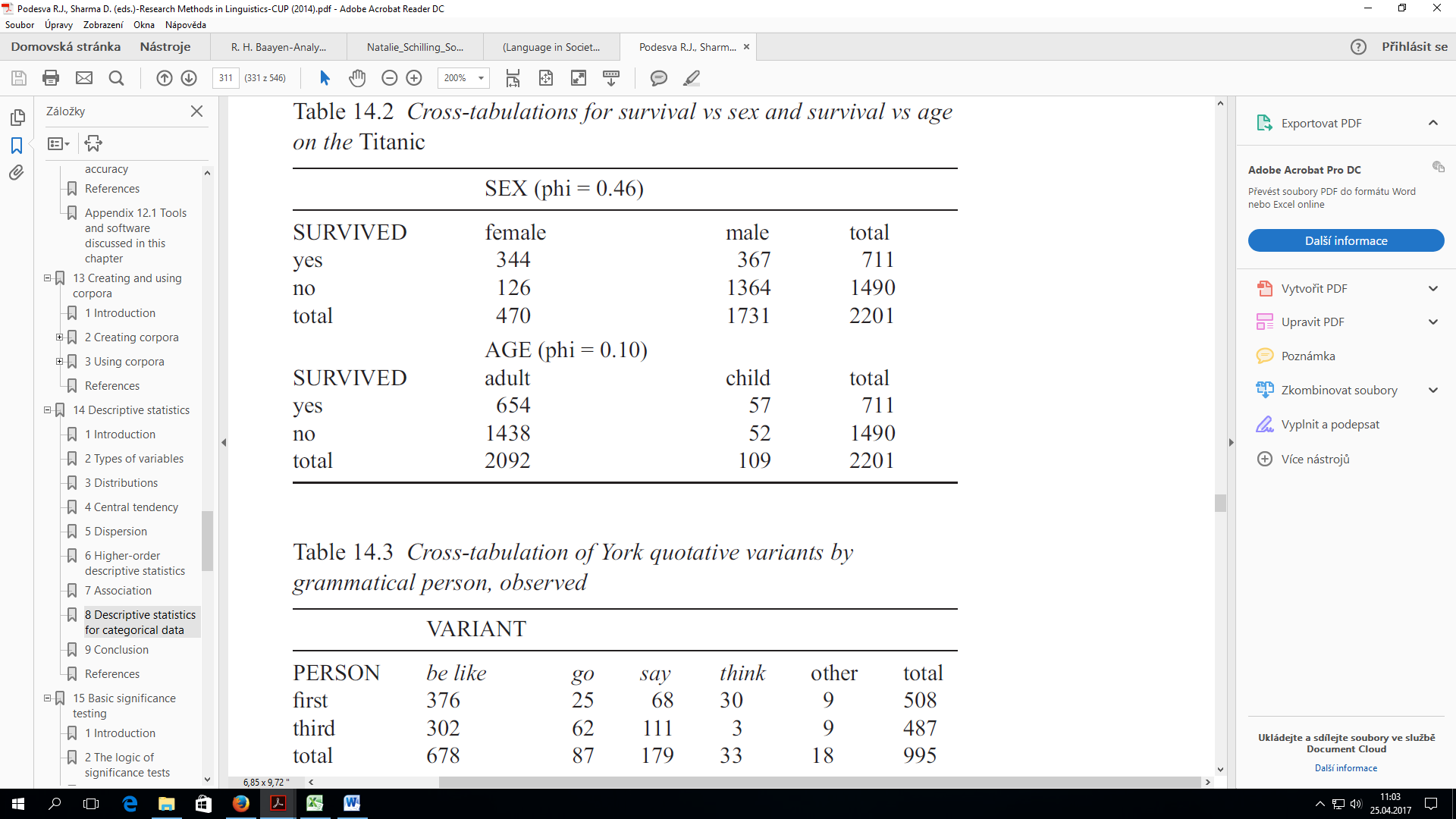 TABULKy
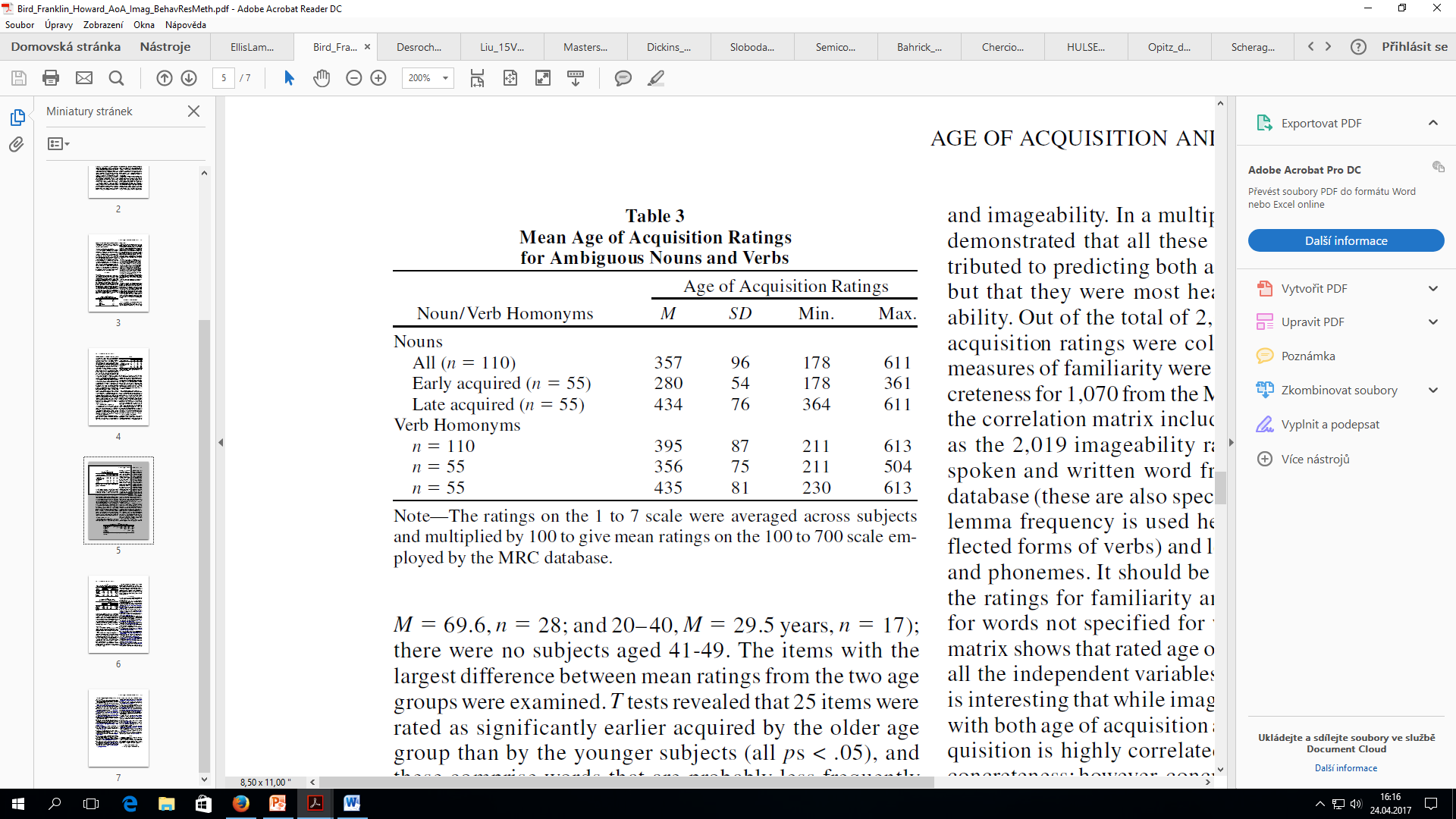 > Co znamená M, SD?
	M = průměr
	SD = směrodatná odchylka


převzato z Bird, H., Franklin, S., & Howard, D. (2001). Age of acquisition and imageability ratings for a large set of words, including verbs and function words. Behavior Research Methods, Instruments, & Computers, 33(1), 73–79.
GRAFY
> co je to graf?
- zprostředkovává obraz o uspořádání dat
- grafická reprezentace dat
> jaké mohou být jeho výhody oproti jiným výpovědím o datech?


> z čeho se graf skládá?
ZOBRAZENÍ DAT TABULKAMI A GRAFY
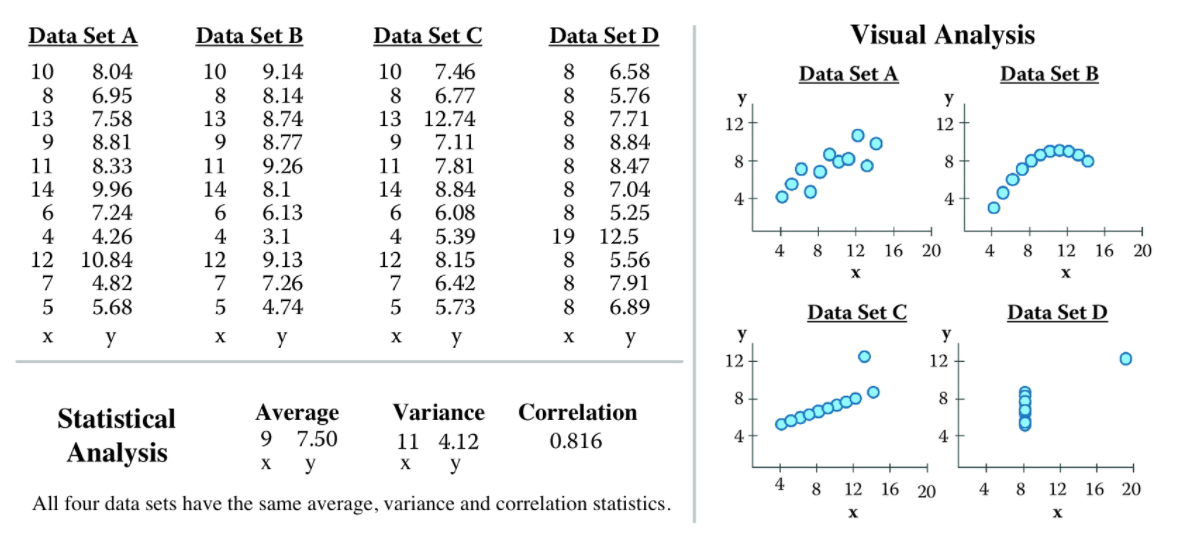 ZOBRAZENÍ DAT TABULKAMI A GRAFY
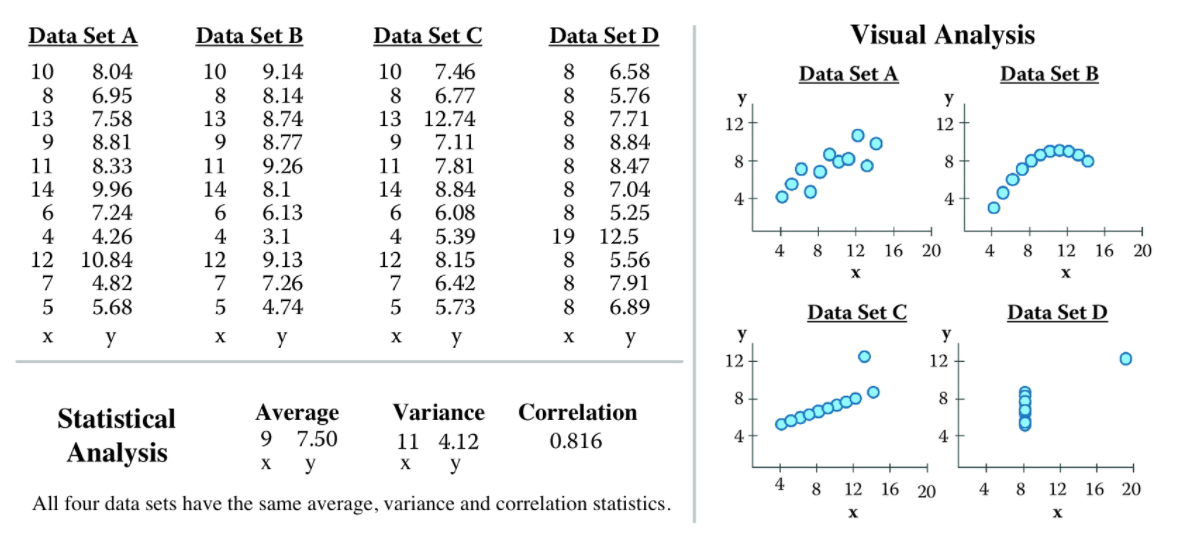 Původní článek: Anscombe, Francis J. 1973. “Graphs in Statistical Analysis.” American Statistician 27 (1): 17–21. Obrázek: https://textbook.coleridgeinitiative.org/chap-viz.html (01.05.2021)
GRAFY
> osy X a Y (případně Z); X – horizontální, Y - vertikální
> kategorické a numerické hodnoty na osách
> textové informace, označení 

Vybrané typy
> sloupcový graf
> histogram
> bodový graf
> spojnicový graf
> koláčový graf
> krabicový graf
SLOUPCOVÝ GRAF (BAR CHART)
> délka sloupce na grafu označuje početnost určité hodnoty 
- normalizovaný: poměr jednotlivých hodnot
> použití
- srovnání mezi kategoriemi
- jedna osa (X) nespojité hodnoty, druhá osa (Y) míru
SLOUPCOVÝ GRAF
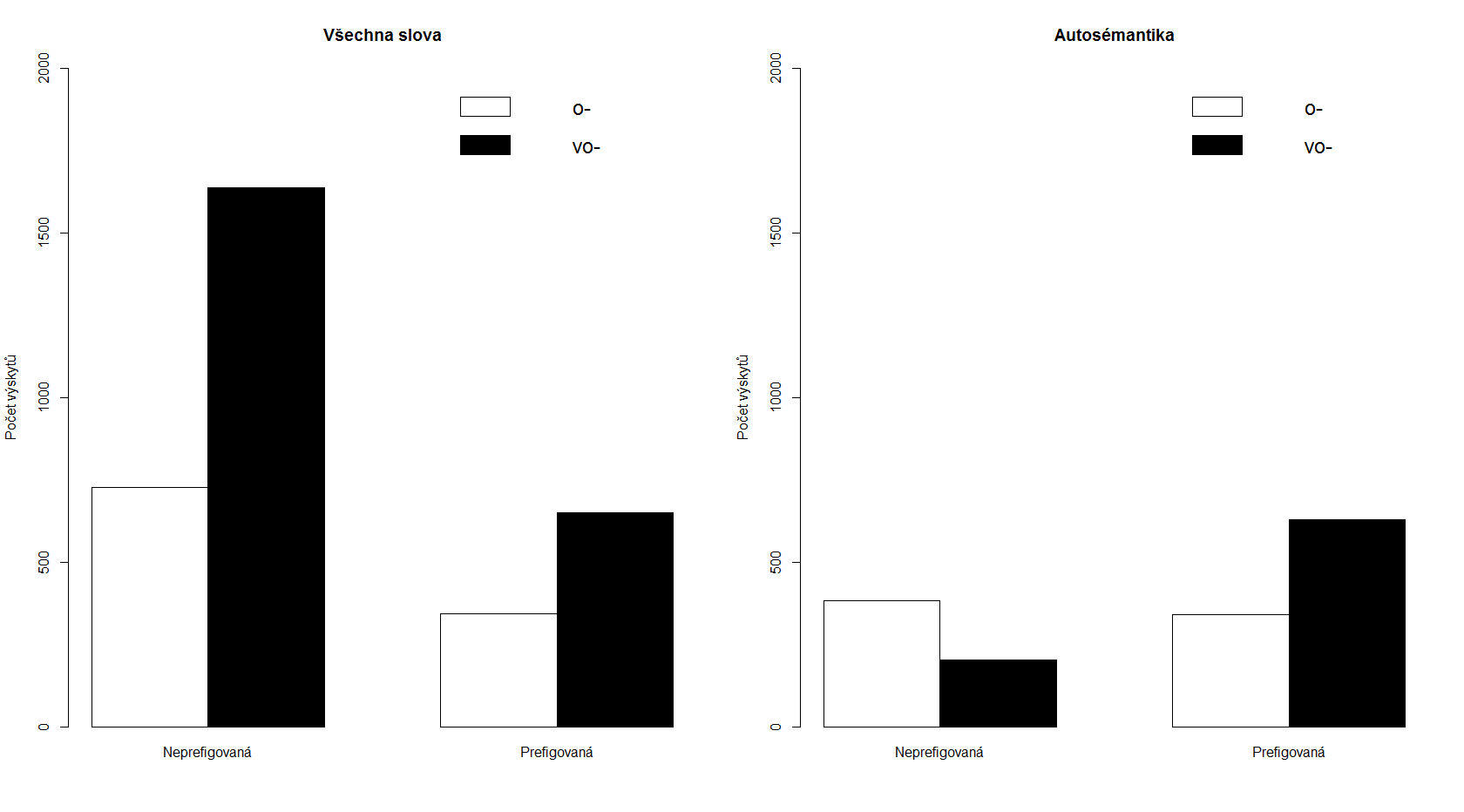 SLOUPCOVÝ GRAF – POZOR NA MĚŘÍTKO
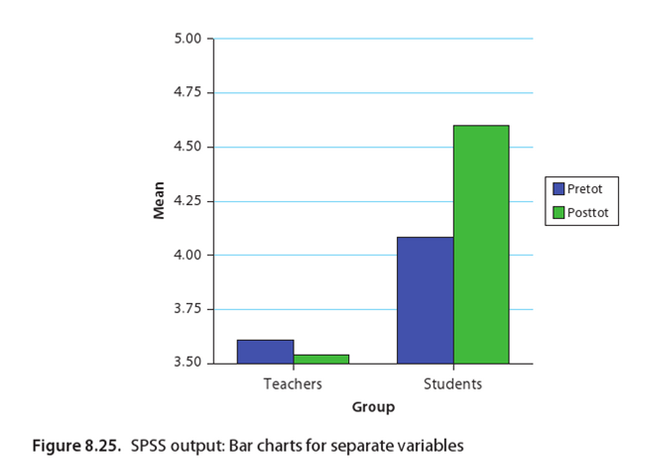 SLOUPCOVÝ GRAF – POZOR NA MĚŘÍTKO
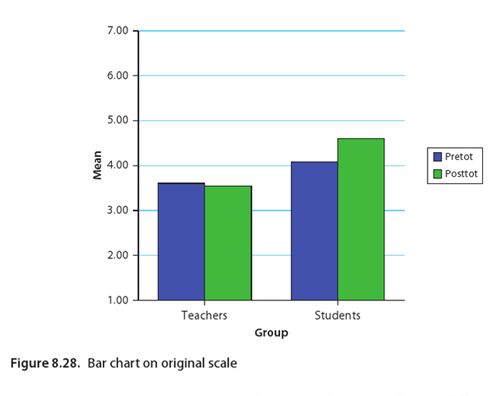 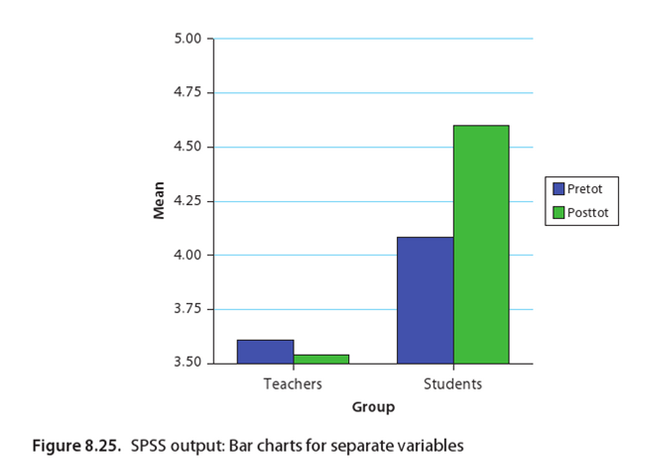 Peer, Willie van, Frank Hakemulder, and Sonia Zyngier. Scientific Methods for the Humanities, edited by Willie van Peer, et al., John Benjamins Publishing Company, 2012.
HISTOGRAM
> grafická reprezentace distribuce dat v datovém souboru
rozdělit všechny hodnoty v souboru na stejné intervaly a spočítat, kolik případů spadá do toho kterého intervalu
> výška každého sloupce odpovídá počtu případů, které spadají do daného intervalu
> může být normalizovaný a ukazovat procenta 
> dává smysl u numerických proměnných, případně u řadových
Histogram
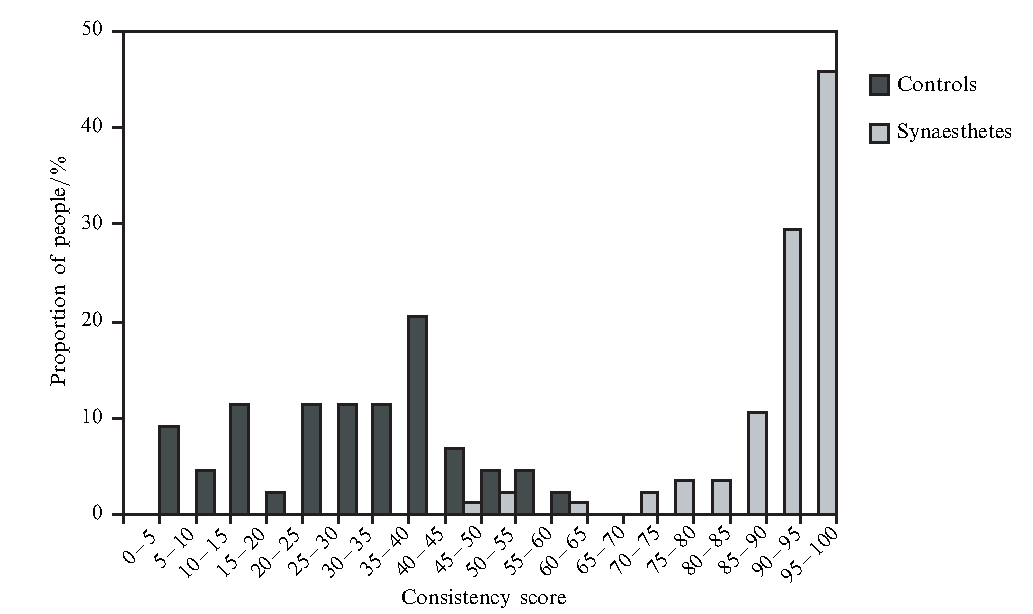 převzato z Ward, J. – Simner, J. (2005): Is synaesthesia an X-linked dominant trait with lethality in males? Perception, 34, s. 611–623.
bodový graf (scatter plot)
> data jsou prezentována jako soubor bodů

> každý bod odpovídá hodnotě na ose X a na ose Y

> dobře ukazuje vztah mezi dvěma ordinálními/numerickými proměnnými

> korelace, kauzalita (tu nelze vyčíst čistě z dat, nutná interpretace, tradičně: osa X je příčina, nezávislá proměnná; osa Y je následek, závislá proměnná)
bodový graf
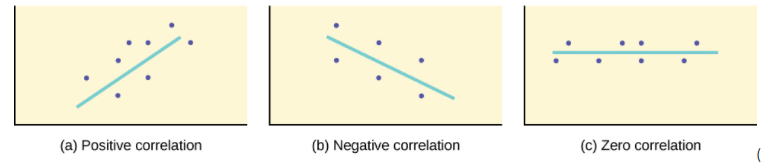 https://courses.lumenlearning.com/introstats1/chapter/the-regression-equation/
bodový graf
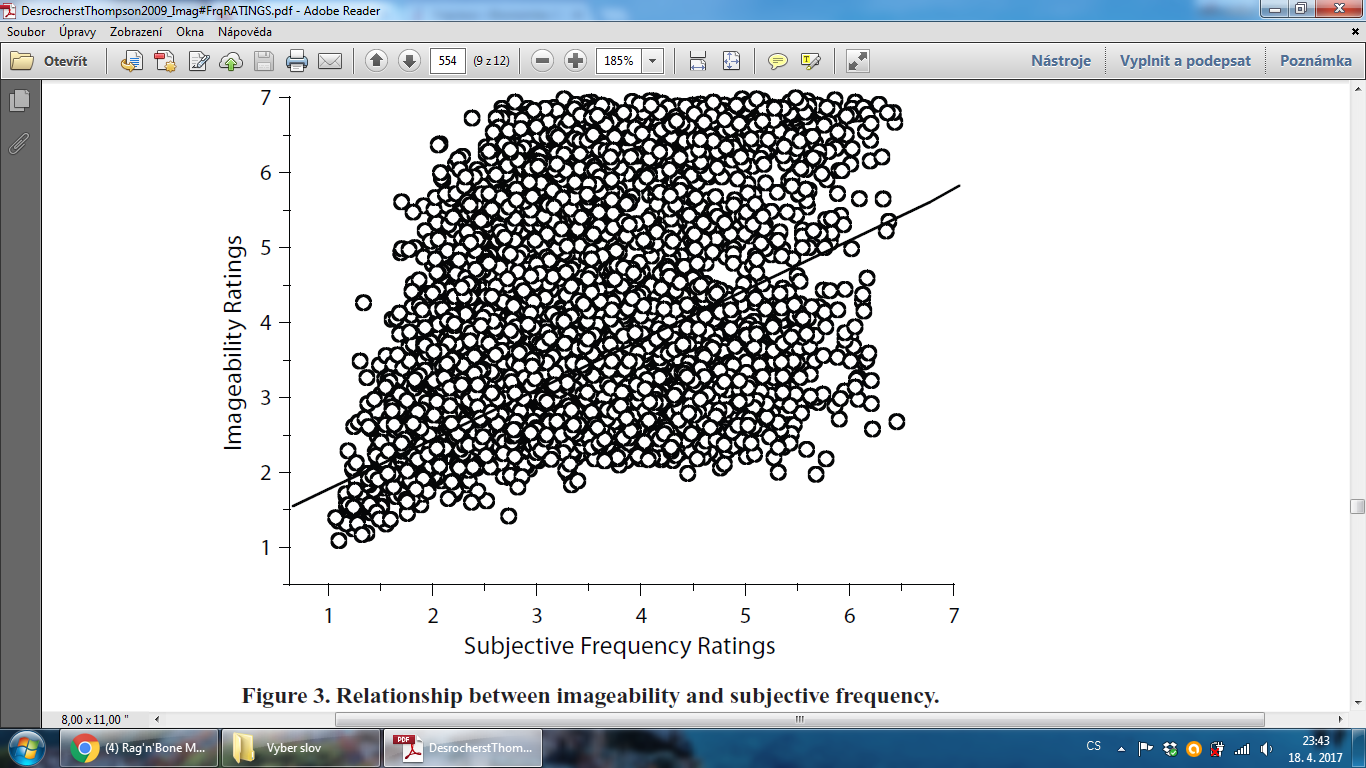 Desrochers, A. & Thompson, G. L. (2009): Subjective frequency and imageability ratings for 3,600 French nouns. Behavior Research Methods, 41, s. 546–557.
SPOJNICOVÝ GRAF (LINE GRAPH)
> sled datových bodů propojený spojnicí
> na rozdíl od bodového grafu jsou body uspořádány podle osy x

> využití
	často pro rozdíly mezi časovými body
	vykreslení tendencí
	případně jednodušší zpracování sloupcových grafů
SPOJNICOVÝ GRAF
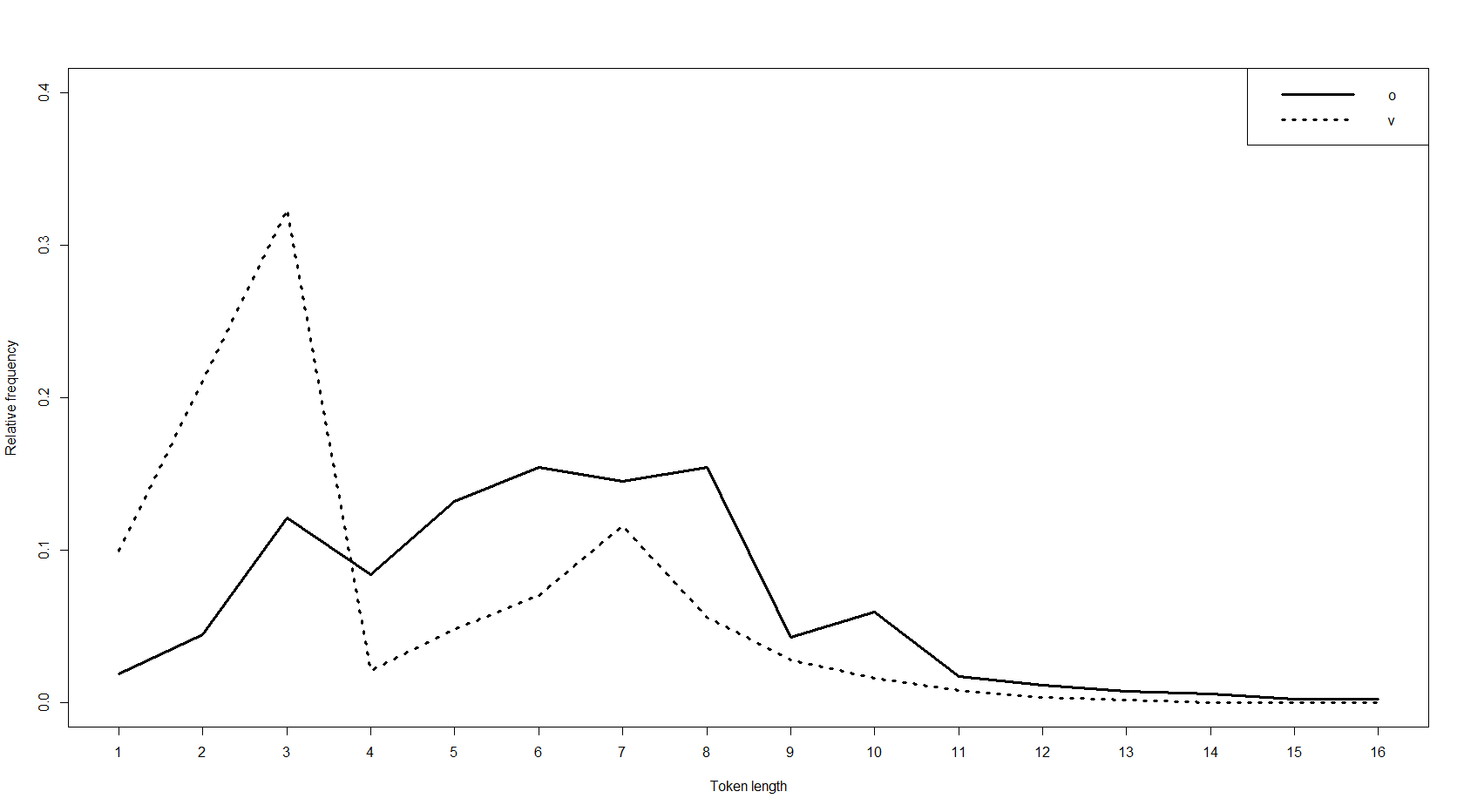 SPOJNICOVÝ GRAF – zvážit, kdy se hodí a kdy nikoli
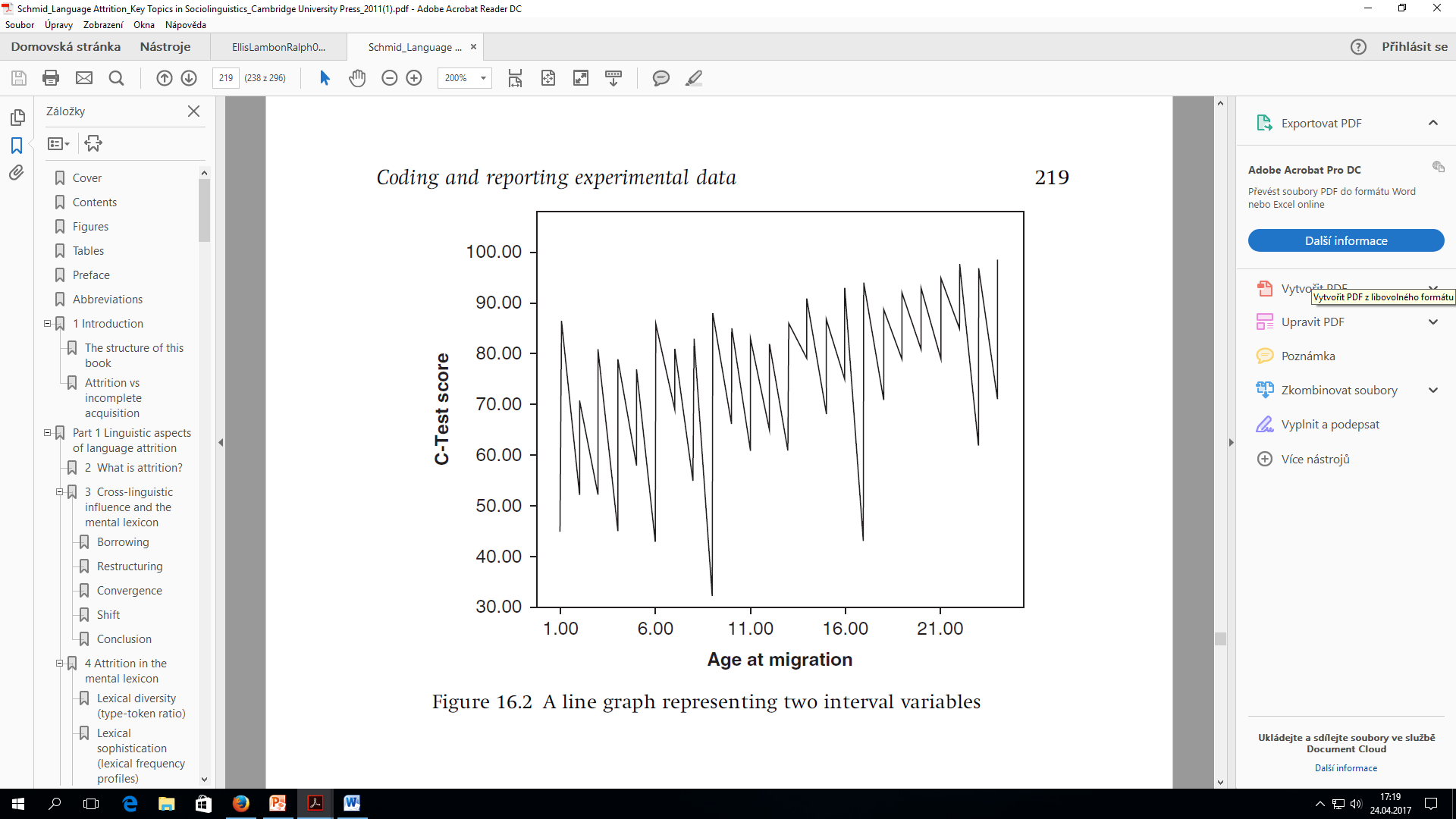 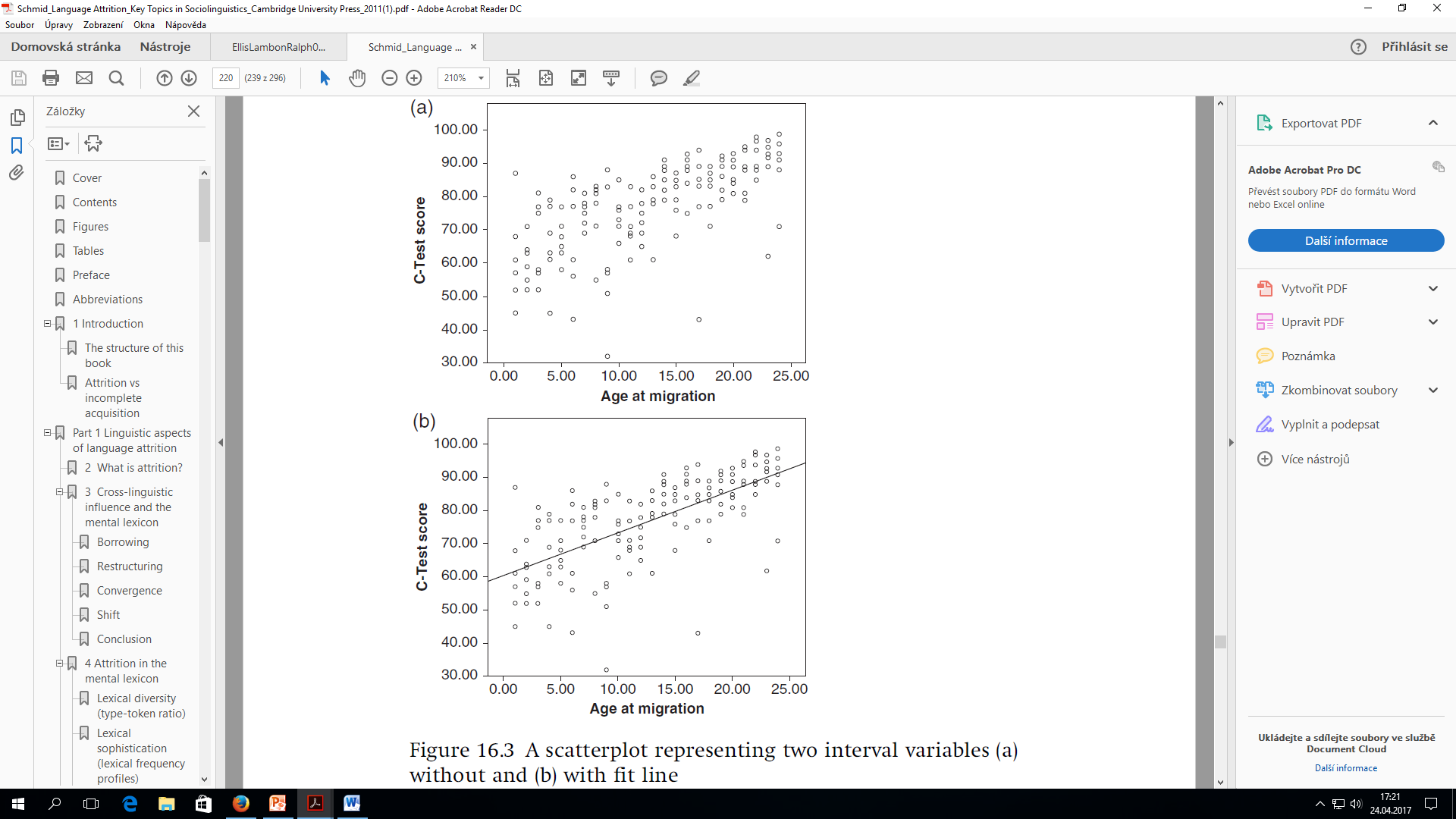 Schmid, M. S. (2011): Language attrition. Cambridge. Cambridge University Press.
koláčový GRAF (pie chart)
> vyjadřuje poměrné zastoupení jednotlivých
hodnot v celkovém souboru
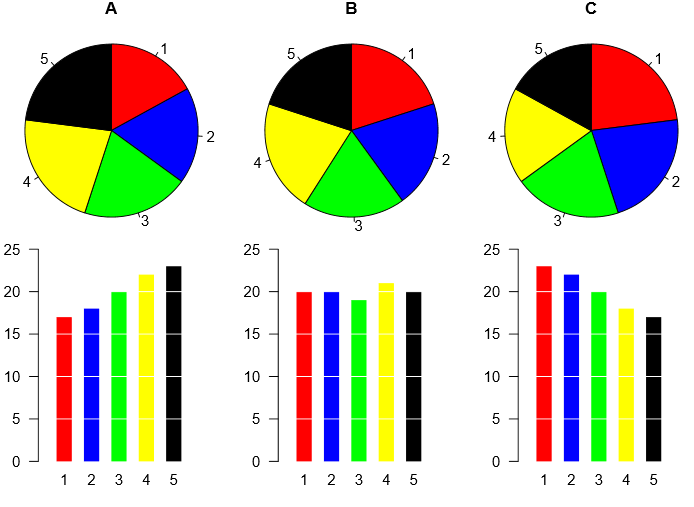 převzato z http://commons.wikimedia.org/wiki/File:Piecharts.svg#mediaviewer/File:Piecharts.svg
koláčový GRAF (pie chart)
> vyjadřuje poměrné zastoupení jednotlivých
hodnot v celkovém souboru
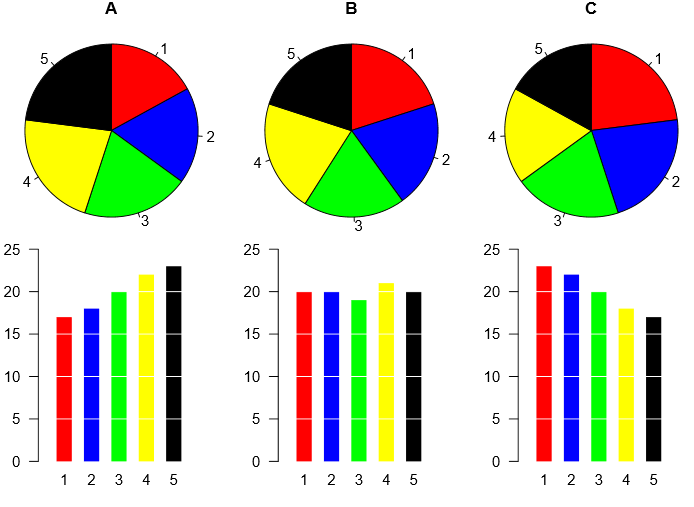 převzato z http://commons.wikimedia.org/wiki/File:Piecharts.svg#mediaviewer/File:Piecharts.svg
KOLÁČOVÝ GRAF
> je obtížnější srovnávat velikost výsečí než výšku sloupců
> ve srovnávání výsečí jsou lidé méně přesní
Krabicový GRAF (BOX PLOT)
> podrobné zobrazení numerických dat
	zachycuje 1. a 3. kvartil a medián
	zachycuje i variabilitu pod 1. kvartilem a nad 3. kvartilem
	podává informaci o odlehlých hodnotách a o zešikmenosti dat
Krabicový GRAF
HENDL, J. (2012). Přehled statistických metod. Praha: Portál.
Krabicový GRAF
> použití pro jednu množinu dat, avšak častěji pro porovnání dvou množin
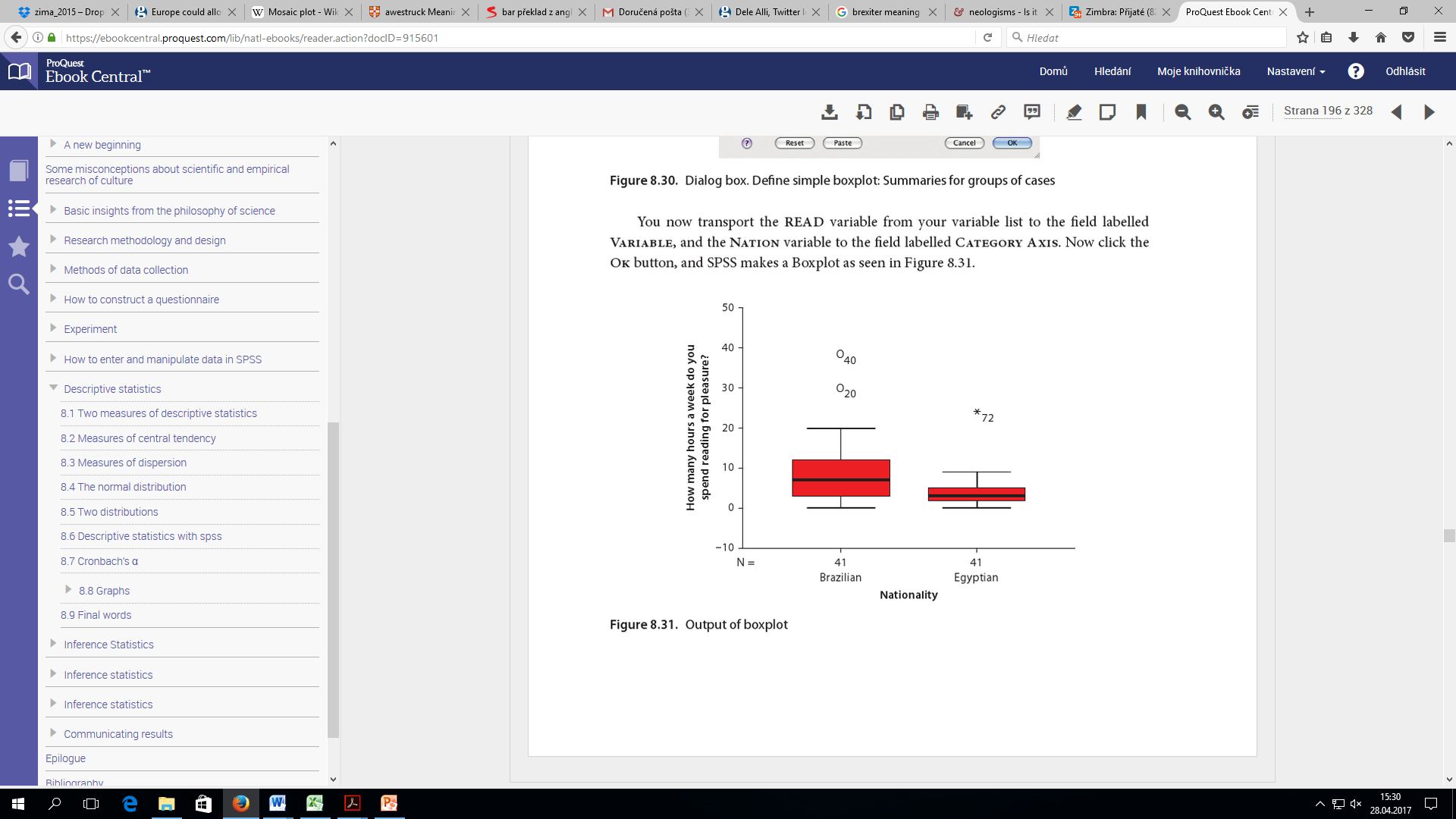 Peer, Willie van, Frank Hakemulder, and Sonia Zyngier. Scientific Methods for the Humanities, edited by Willie van Peer, et al., John Benjamins Publishing Company, 2012.
INFERENČNÍ STATISTIKA
> jsou výsledky na našem vzorku dostatečně silné, aby se dalo zobecňovat na celou populaci?

> základní pojem: pravděpodobnost
INFERENČNÍ STATISTIKA - pravděpodobnost
> pravděpodobnost výskytu (náhodných) jevů (hodnot, výsledků)

> pravděpodobnostní rozdělení (náhodné proměnné): pravděpodobnost nabývání určitých hodnot náhodné proměnné nebo pravděpodobnost jejího obsažení v určitých intervalech hodnot
INFERENČNÍ STATISTIKA – pravděpodobnost (hod kostkou)
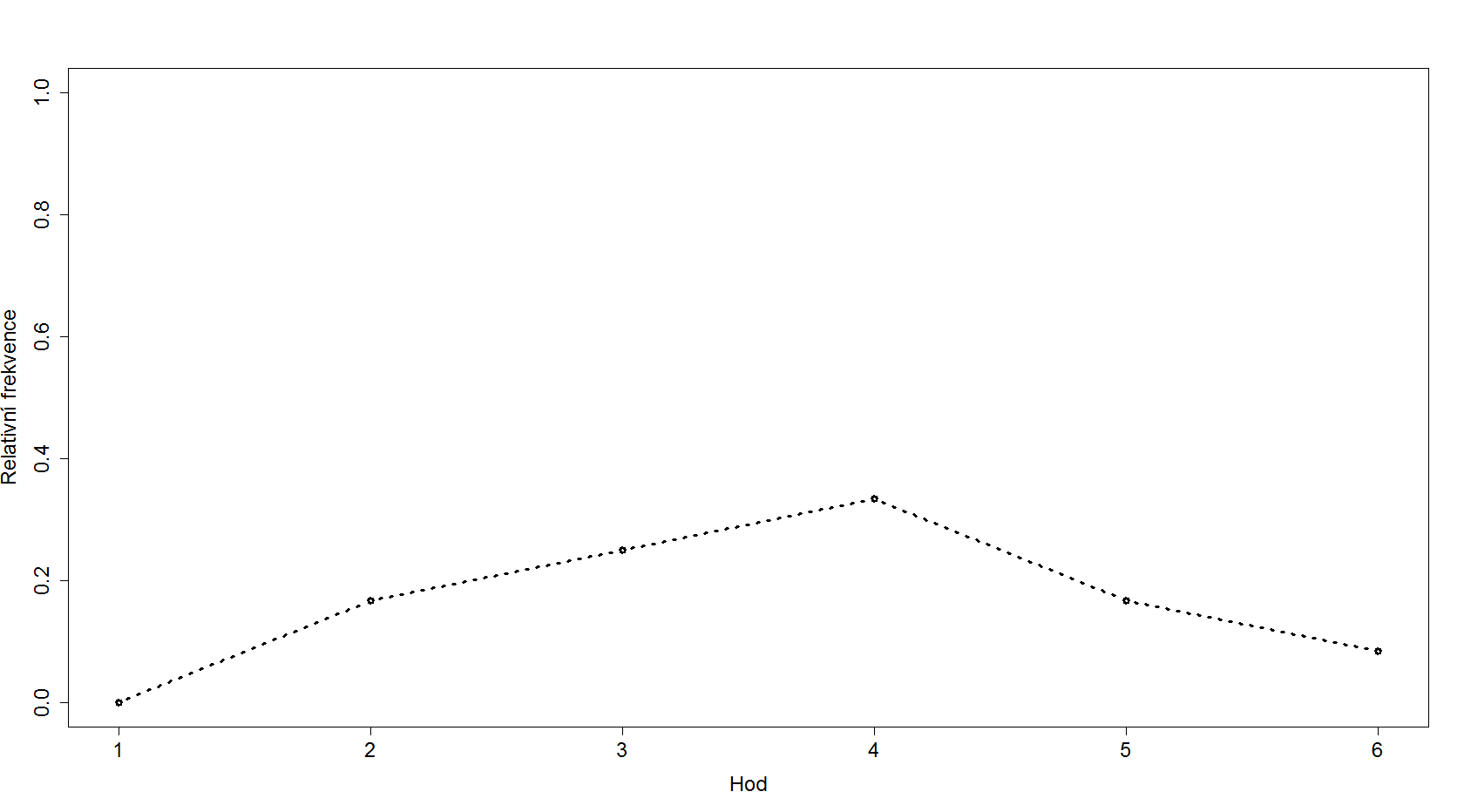 INFERENČNÍ STATISTIKA – pravděpodobnost (hod kostkou)
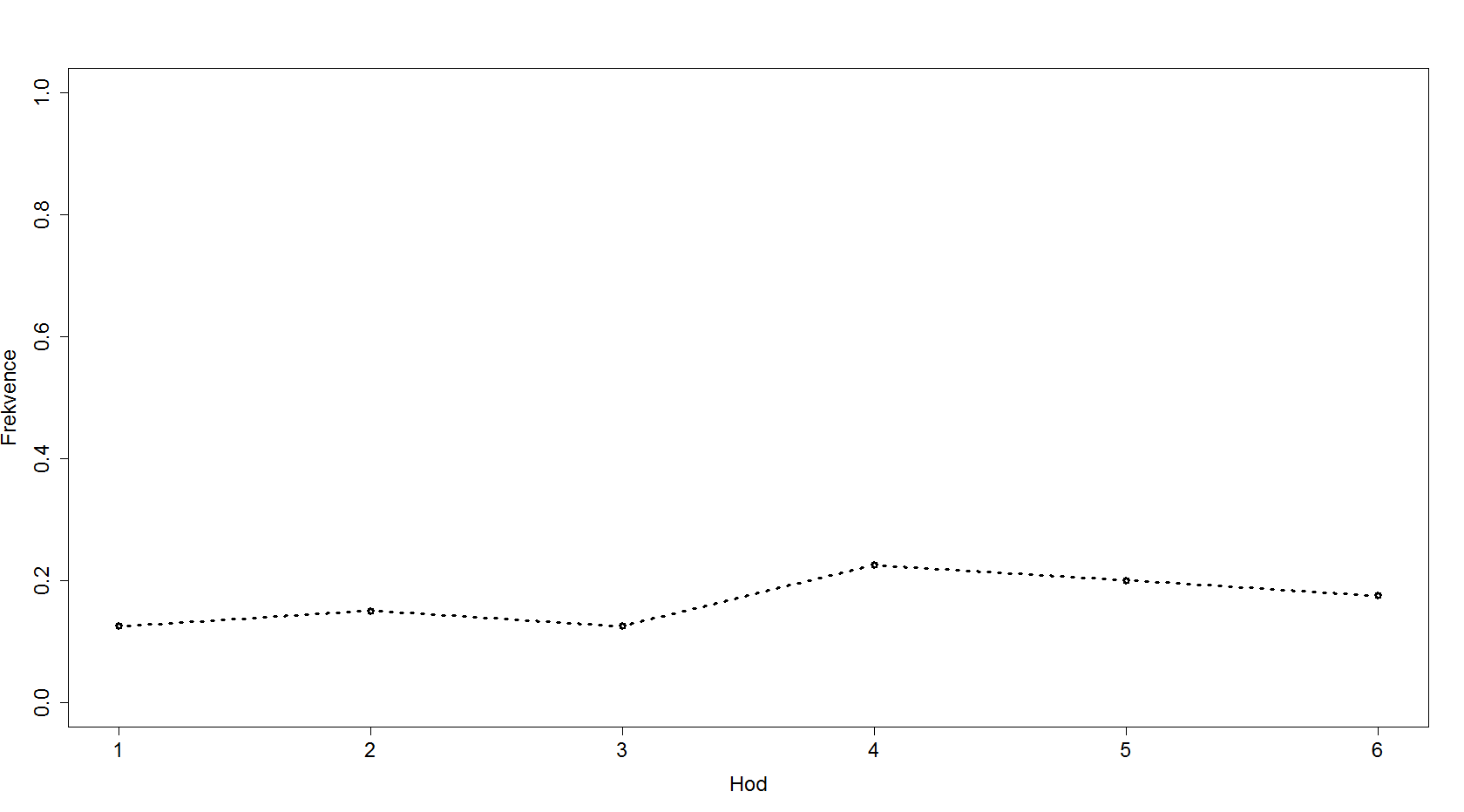 INFERENČNÍ STATISTIKA – pravděpodobnost (hod kostkou)
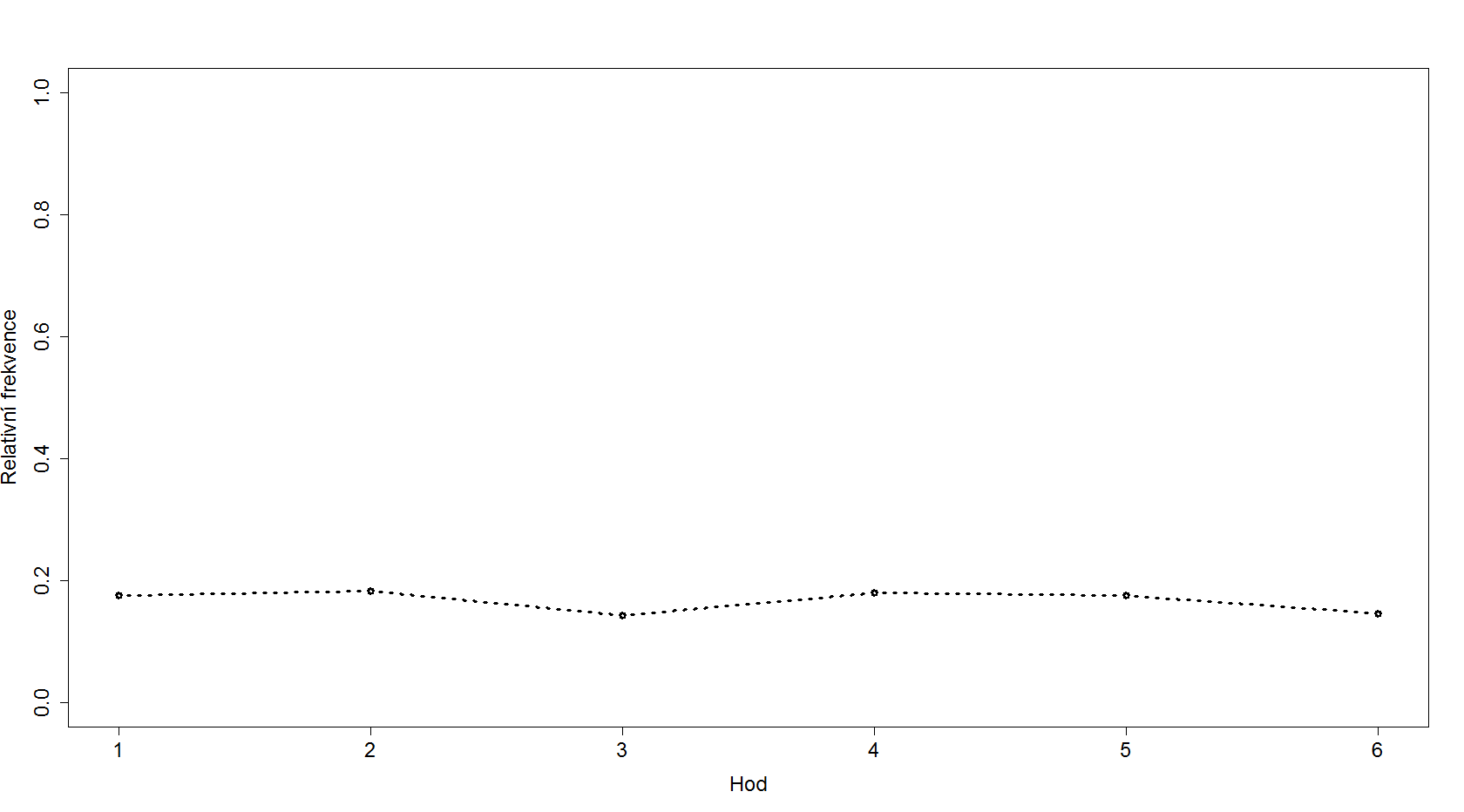 INFERENČNÍ STATISTIKA – pravděpodobnost (hod kostkou)
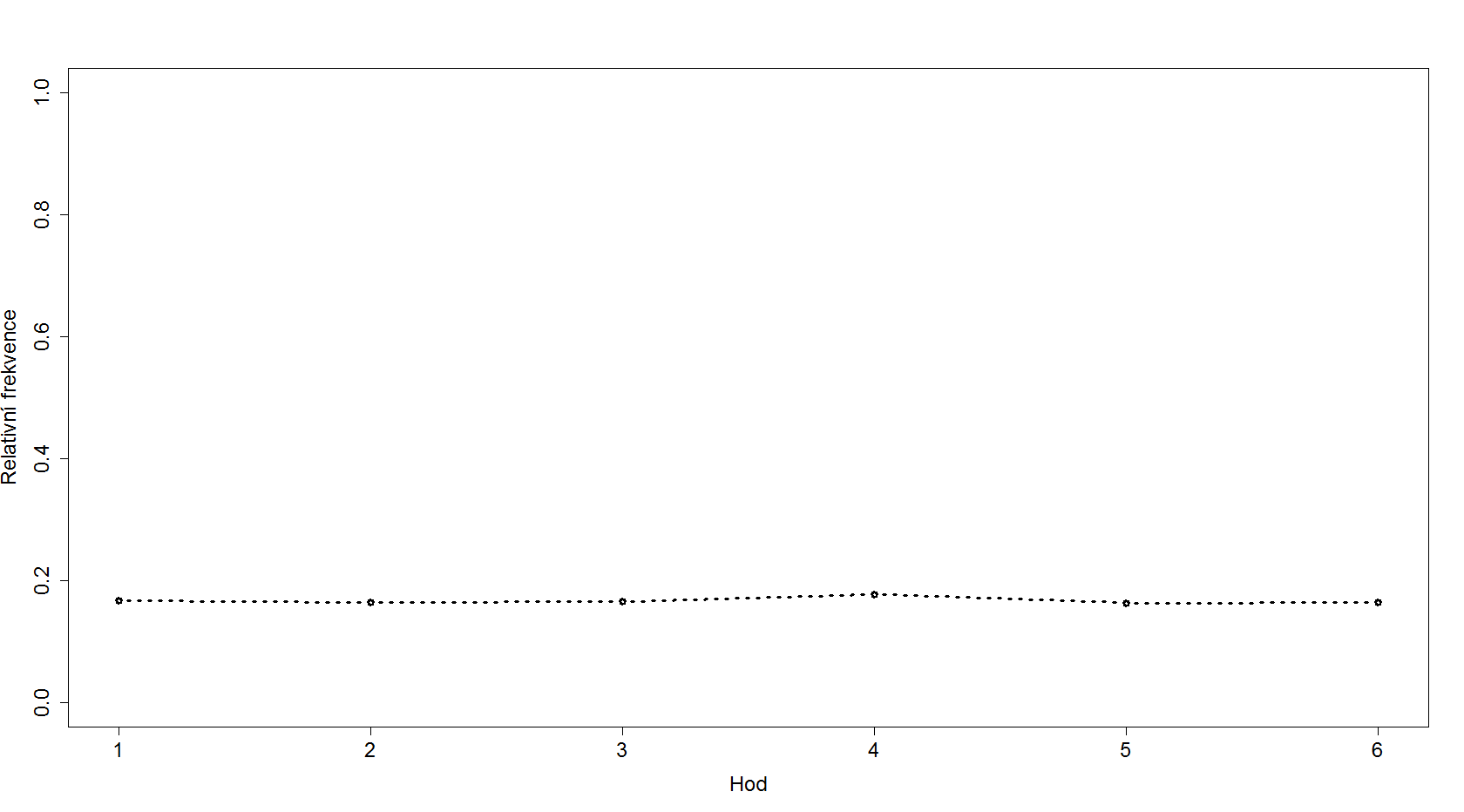 INFERENČNÍ STATISTIKA – pravděpodobnost (hod kostkou)
INFERENČNÍ STATISTIKA - pravděpodobnost
> pravděpodobnosti popisují, co se stane v dlouhé řadě pokusů
pravděpodobnostNÍ ROZDĚLENÍ NÁHODNÝCH PROMĚNNÝCH
Binomické rozdělení
> náhodné chování diskrétní proměnné
> pouze dvě hodnoty proměnné

Normální rozdělení
> náhodné chování spojité proměnné

Poissonovo rozdělení, ...
NORMÁLNÍ ROZDĚLENÍ
> také jako Gaussovo rozdělení
> mnoho proměnných k němu lze aproximovat
> určité proměnné lze transformovat tak, aby měly normální rozdělení
> mnoho testů založeno na předpokladech normálního rozdělení (parametrické testy)
NORMÁLNÍ ROZDĚLENÍ
Jirkovský, D. (2003): Tělesná výška a hmotnost mladých mužů ve věku 28–25 let v druhé polovině 20. století. Vojenské zdravotnické listy, 72, s. 217–220.

váha odvedených (20–24 let) v roce 2000–2001
průměrná váha: 77,09 kg
směrodatná odchylka:  12,93 kg
NORMÁLNÍ ROZDĚLENÍ
10 náhodných vojáků
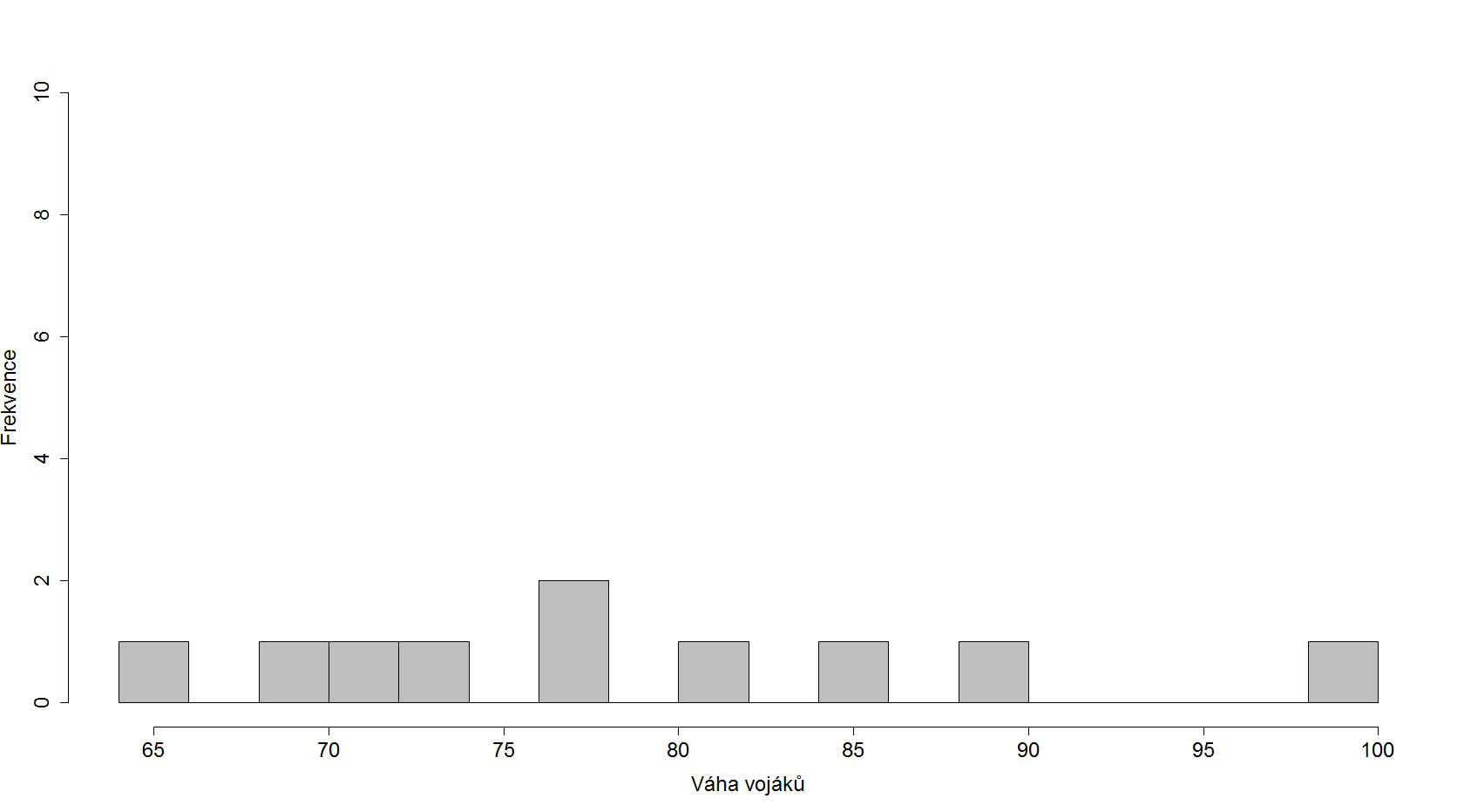 NORMÁLNÍ ROZDĚLENÍ
50 náhodných vojáků
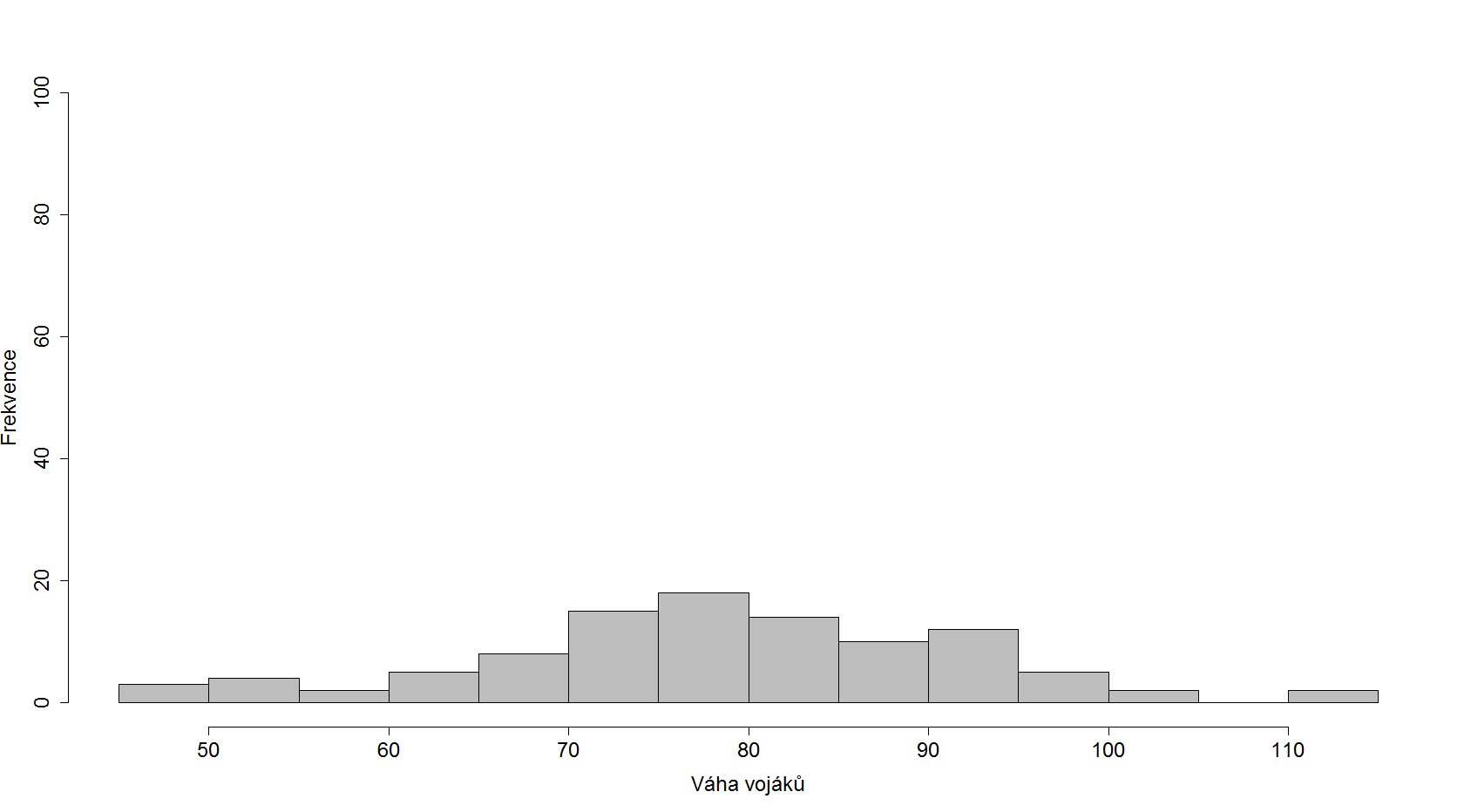 NORMÁLNÍ ROZDĚLENÍ
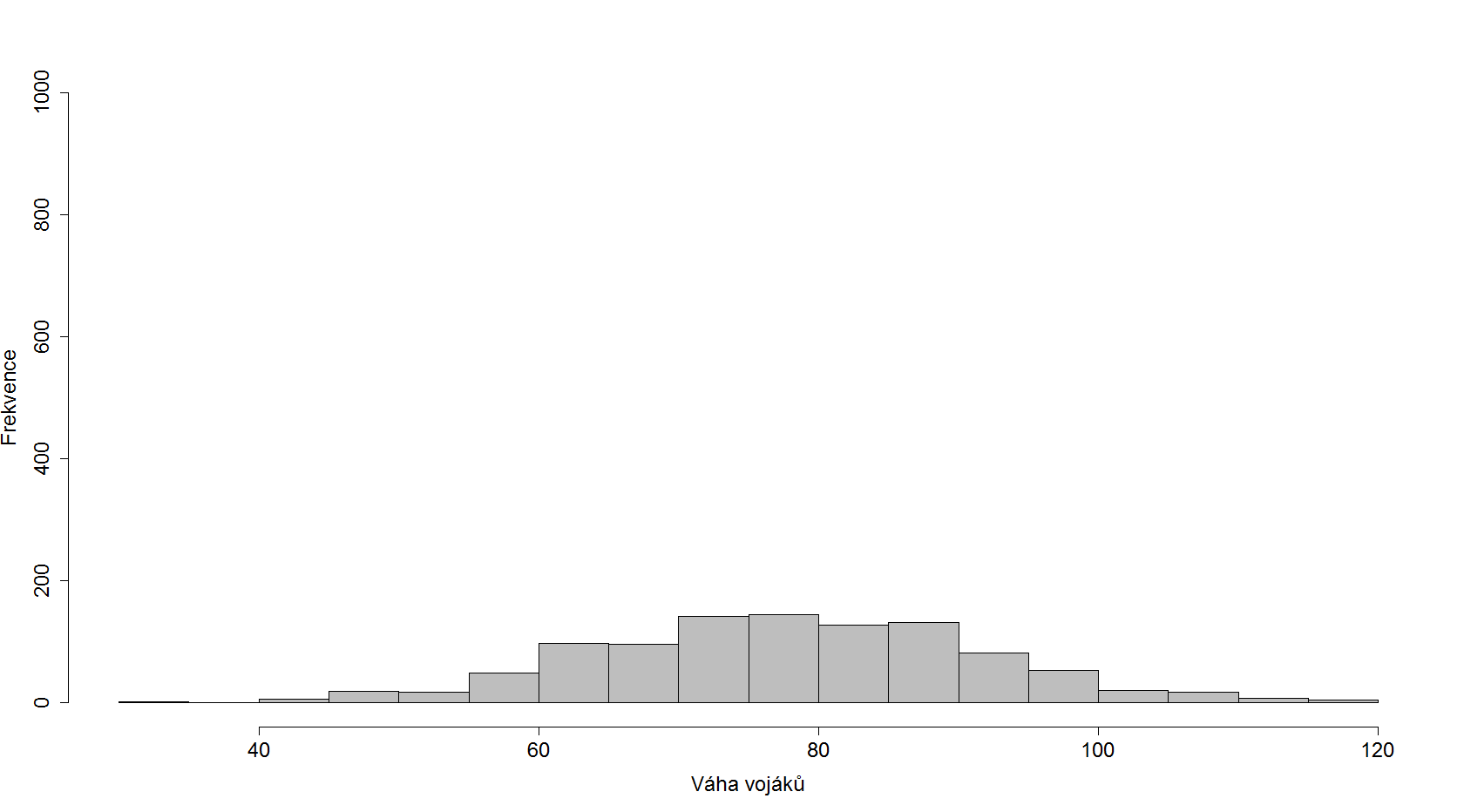 1000 náhodných vojáků
NORMÁLNÍ ROZDĚLENÍ
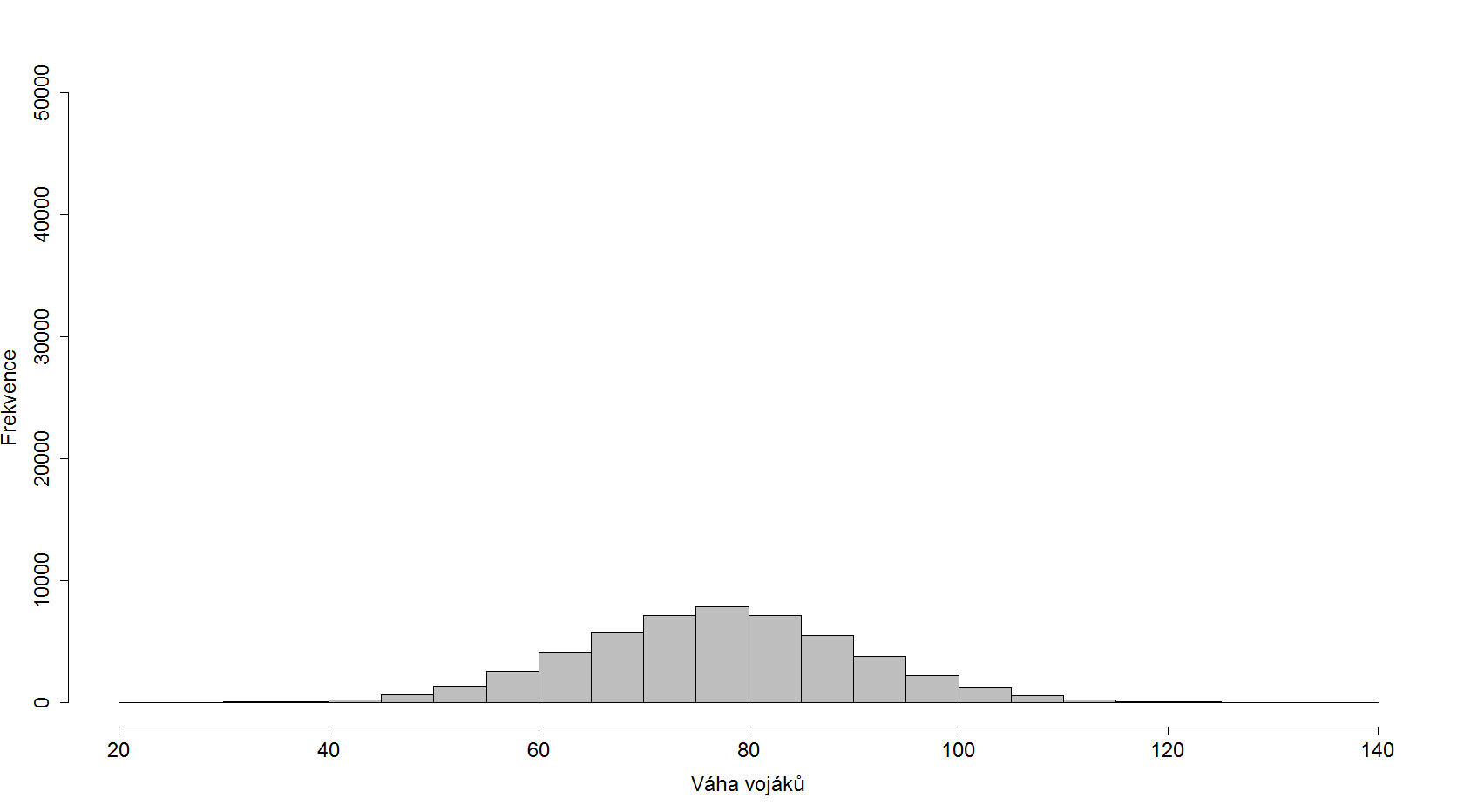 5000 náhodných vojáků
NORMÁLNÍ ROZDĚLENÍ
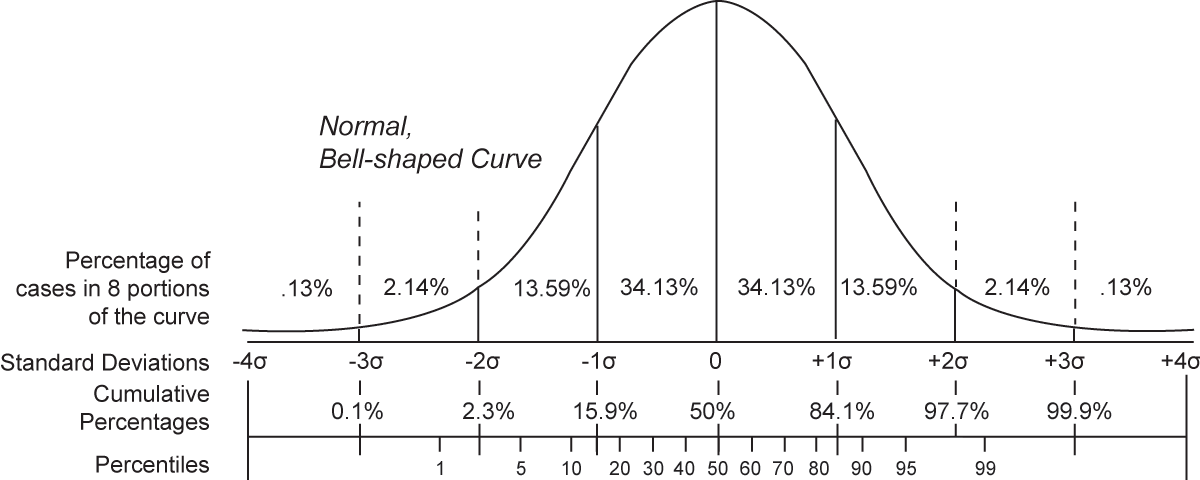 NORMÁLNÍ ROZDĚLENÍ = 68,26 %
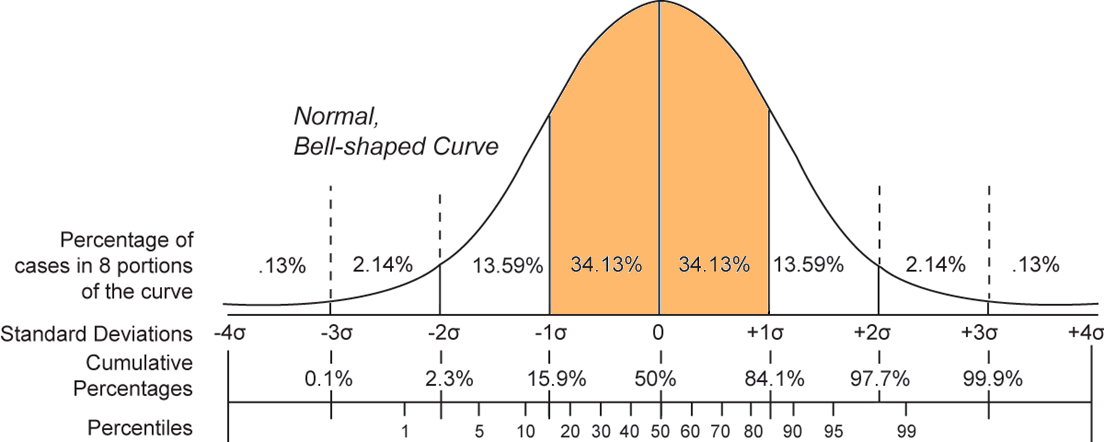 NORMÁLNÍ ROZDĚLENÍ = 95,44 %
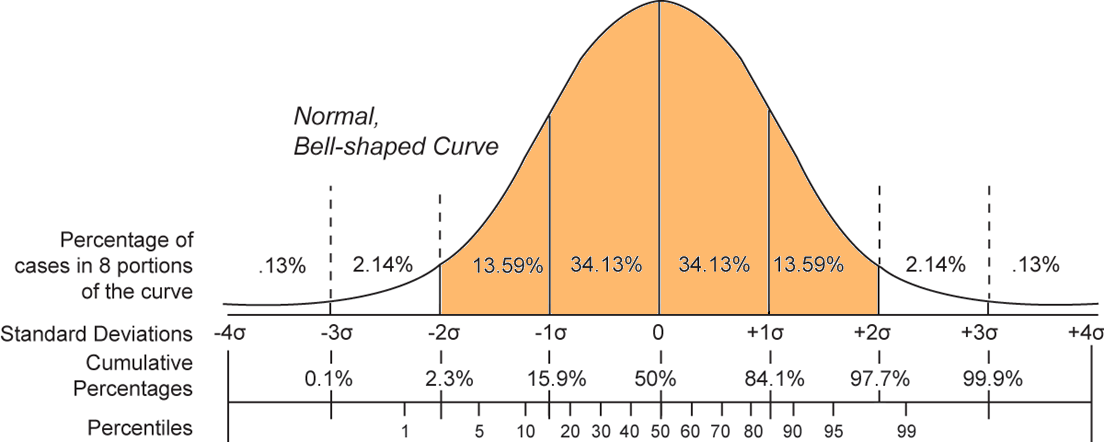 NORMÁLNÍ ROZDĚLENÍ
> mnoho reálných jevů je přibližně normálně rozdělených (inteligence apod.)
> zjišťování, zda mají data normální rozdělení: histogram (to, co bylo použito na předešlých snímcích), Q-Q graf (https://data.library.virginia.edu/understanding-q-q-plots/)
> normálně rozdělené mohou být i jiné hodnoty (statistiky)
průměr
směrodatná odchylka
VÝBĚROVÉ ROZDĚLENÍ
> rozdělení hodnot, které nabývá daný údaj ve všech možných výběrech o určité velikosti z určité populace

rozdělení možných průměrů
rozdělení rozdílů mezi průměry
předpokládáme, že je normální
směrodatná chyba (standard error)
> směrodatná odchylka výběrového rozdělení určitého údaje
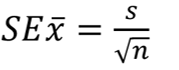 INFERENČNÍ STATISTIKA
Dvě metody statistického usuzování
> odhadování

> testování hypotéz
ODHADOVÁNÍ
> odhad parametru platícího pro celou populaci (průměr, medián, korelační koeficient...)

> bodový odhad (vypočtené hodnoty z výběru – např. průměr vzorku/ů)

> interval spolehlivosti: číselný interval, v němž se nachází hodnota populace s určitou spolehlivostí
INTERVAL SPOLEHLIVOSTI (CONFIDENCE INTERVAL)
> střed intervalu: bod = daná hodnota (např. průměr) ze vzorku/výběru
> hranice intervalu na obou stranách od středového bodu
> vzdálenost hranic od středu dána velikostí vzorku, variabilitou dat & hladinou spolehlivosti (mezí chyby, kterou si sami určujeme)
hladina spolehlivosti: pravděpodobnost pokrytí populačního parametru intervalem spolehlivosti při opakovaném použití pokusu a celé procedury 
95% hladina (typická pro sociální, humanitní vědy): ze 100 vytvořených intervalů z výběrů z dané populace jich přibližně 95 pokryje hodnotu populačního parametru
INTERVAL SPOLEHLIVOSTI
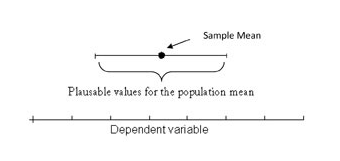 https://www.psychologicalscience.org/observer/understanding-confidence-intervals-cis-and-effect-size-estimation

> výpočet:
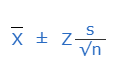 INTERVAL SPOLEHLIVOSTI – POROVNÁVÁNÍ SKUPIN
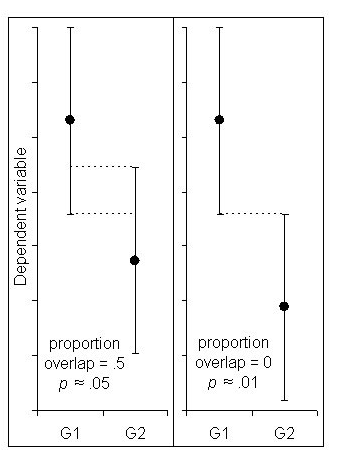 https://www.psychologicalscience.org/observer/understanding-confidence-intervals-cis-and-effect-size-estimation
TESTOVÁNÍ HYPOTÉZ
> liší se mezi sebou určité (sub)populace?
> liší se mezi sebou dvě situace? (např. experiment – předběžné a následné měření)

> hledání doporučení ve formě „ano“/„ne“
TESTOVÁNÍ HYPOTÉZ
Nulová a pracovní hypotéza
> nulová hypotéza
předpokládáme, že rozdíl mezi dvěma měřeními je založen čistě na variabilitě dat
mezi nezávislou a závislou proměnnou není žádný vztah
zpochybňujeme ji

> alternativní hypotéza
předpokládáme vztah, existenci diference
TESTOVÁNÍ HYPOTÉZ
Chyba 1. a 2. druhu
> omyl v souvislosti s odmítnutím/neodmítnutím nulové hypotézy
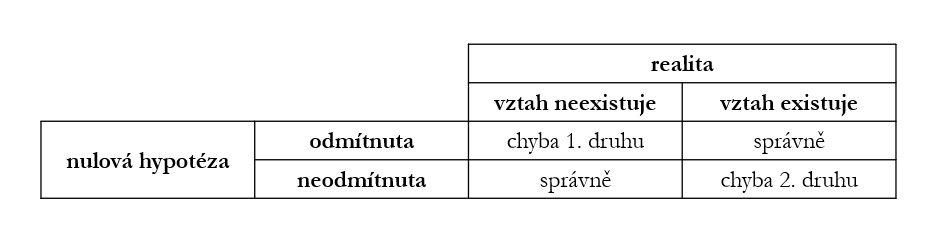 TESTOVÁNÍ HYPOTÉZ
> hladina významnosti (α)
pravděpodobnost, že se zamítne nulová hypotéza, ačkoli platí (chyba 1. druhu)
0,05; 0,01; 0,001 (hodnoty voleny na základě konvence)

> hodnota významnosti (p)
pravděpodobnost získání vypočítaných hodnot za předpokladu, že platí nulová hypotéza
jestliže je p menší než α: evidence pro zamítnutí nulové hypotézy
jestliže je p větší než α: nulová hypotéza se ponechává k dalšímu zkoumání (nezamítnutí neznamená důkaz její platnosti)

= testování hypotéz se zabývá problémem falzifikace nulové hypotézy
CHÍ-KVADRÁT (CHI-SQUARE)
> χ2 
> testování rozdílů mezi četnostmi výskytu v určitých kategoriích
T-TEST
> porovnání průměrů hodnot u dvou skupin případů
ANALÝZA ROZPTYLU (ANOVA – ANALYSIS OF VARIANCE)
> porovnání většího počtu průměrů
> závislá proměnná: numerická
> nezávislé proměnné (faktory): nominální/ordinální proměnné
> testování, zda se ve všech skupinách, do kterých lze jednotky zkoumání zařadit, liší střední hodnota
KORELACE
> Pearsonovův korelační koeficient
- používáno pro spojité proměnné
> Spearmanův korelační koeficient
- používáno pro pořadí
REGRESNÍ ANALÝZA
> analýza vztahu mezi jednou proměnnou (cílovou, závislou, regresand) a jedno nebo několika dalšími (nezávislé, regresor)